A guide to preparing for end of year assessments
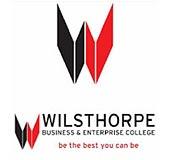 A Revision Timetable – Week A
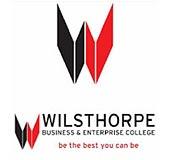 A Revision Timetable – Week B
Top revision tips!
Make the best use of every moment in your lessons. Lesson time is the most important time to embed learning and developing news skills and knowledge.
Make use of the online platform Seneca and the Useful websites recommended by each subject area on the school website.
Attend every intervention session and give your best.
Do not bury your head in the sand. If you are struggling then speak to your Subject Teacher or your Progress Manager.
Revision Strategy 1:Past paper questions.
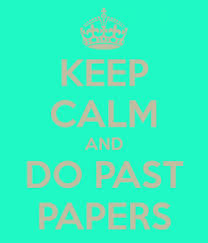 You should begin trying past paper questions as far in advance of your exam as possible.

Ask your subject teacher the exact name of the exam board and specification.

Look out for the exam verbs (describe, explain and evaluate) and try and picture the mark scheme.
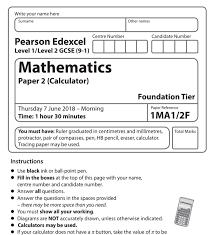 Revision Strategy 2:Fact sheet.
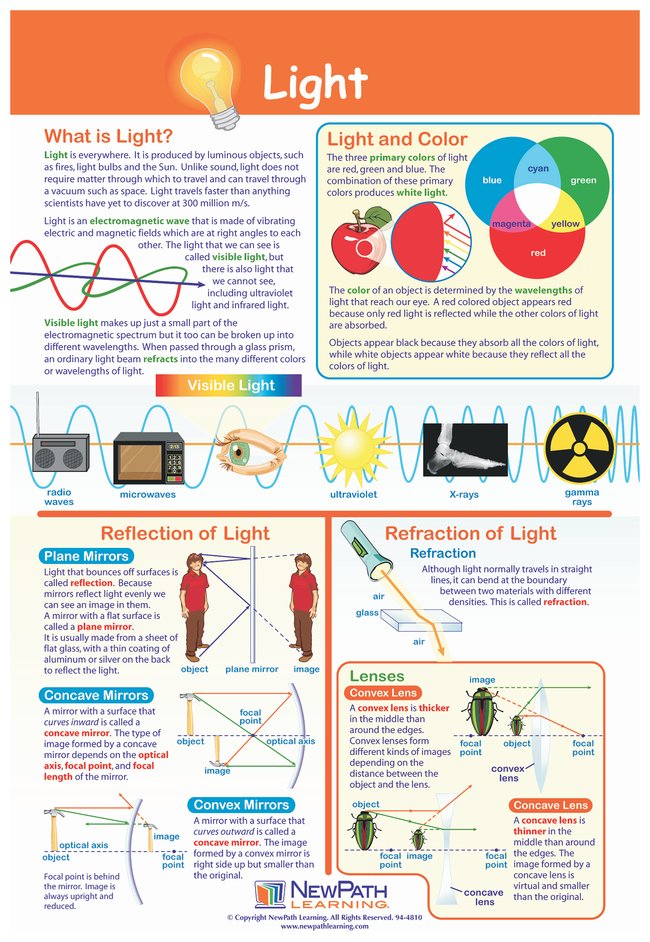 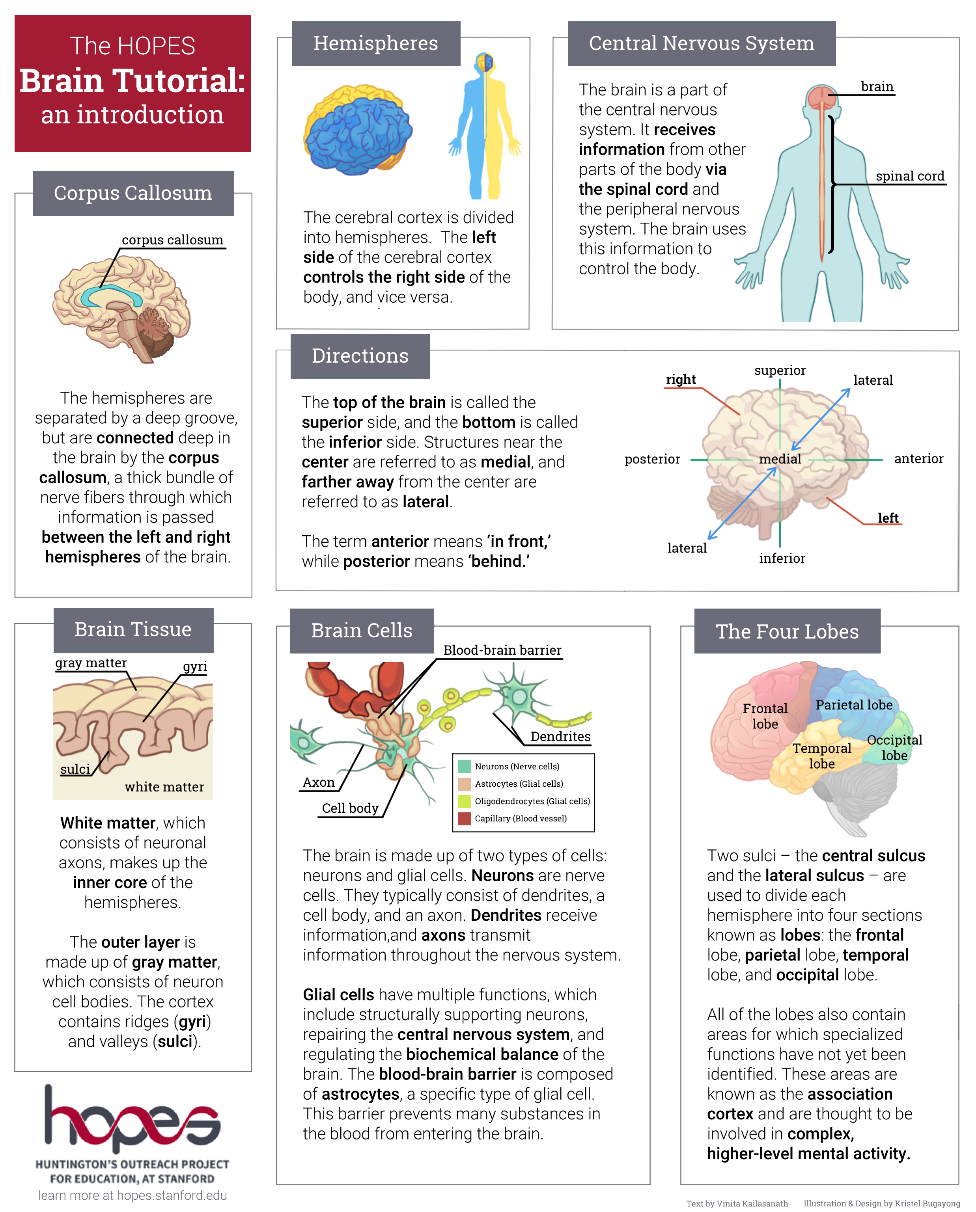 Compile a fact sheet that has key words, diagrams, information and images about a topic
Revision Strategy 3: Flash Cards.
How does the reflex arc work?
Create a set of flash cards that contain key pieces of information and vocabulary for a topic
What are the main parts of the reflex arc?








A – Receptor (reacts to a stimulus)
B – Sensory Neuron (carries message to the co-ordinator/CNS)
C – Relay Neuron      Gaps between neurons are called SYNAPSES
D – Motor Neuron (carries message away from co-ordinator/CNS
E – Effector (a muscle or gland)
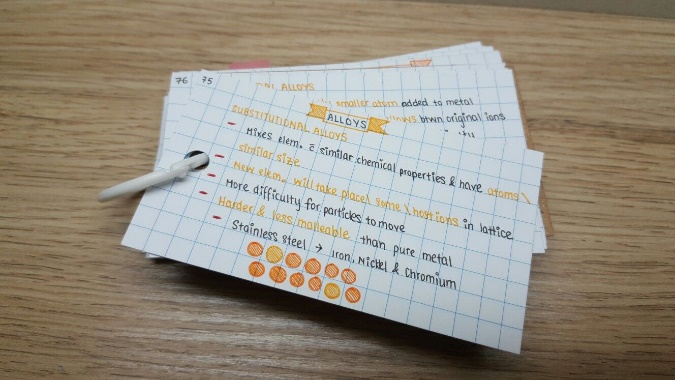 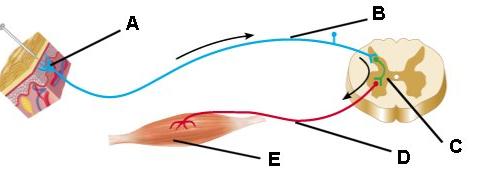 Revision Strategy 4: Mind Maps.
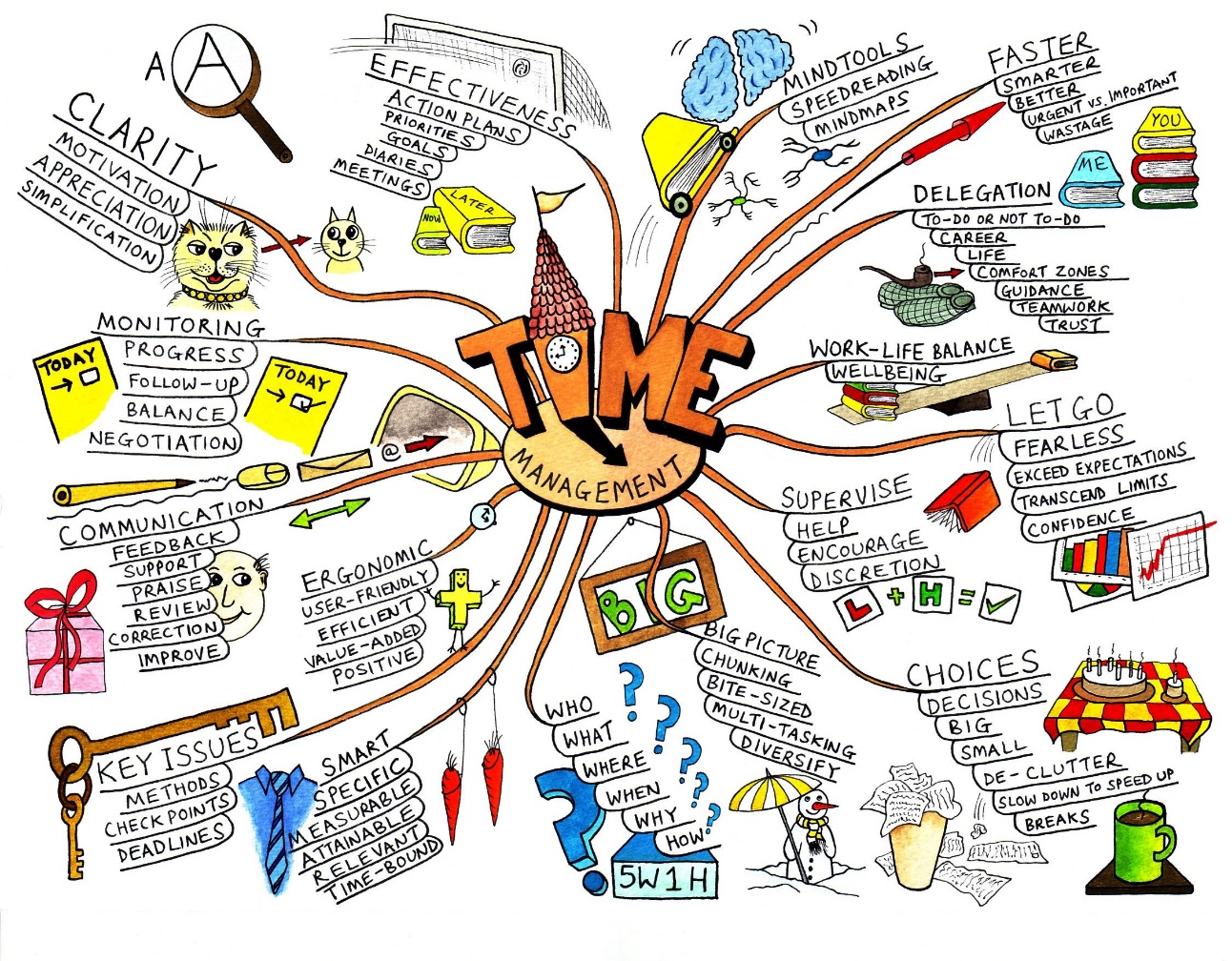 Produce a mind map to logically organise key concepts – perhaps even add illustrations
Revision Strategy 5:Quizzes.
Compose a quiz on what you have learnt about a topic and test a family member or friend
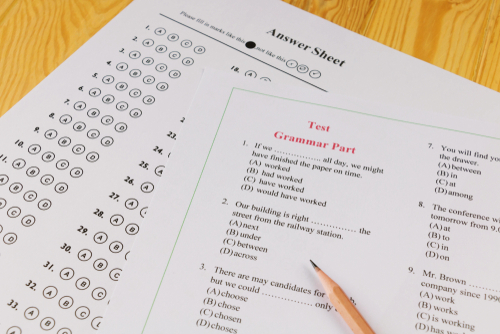 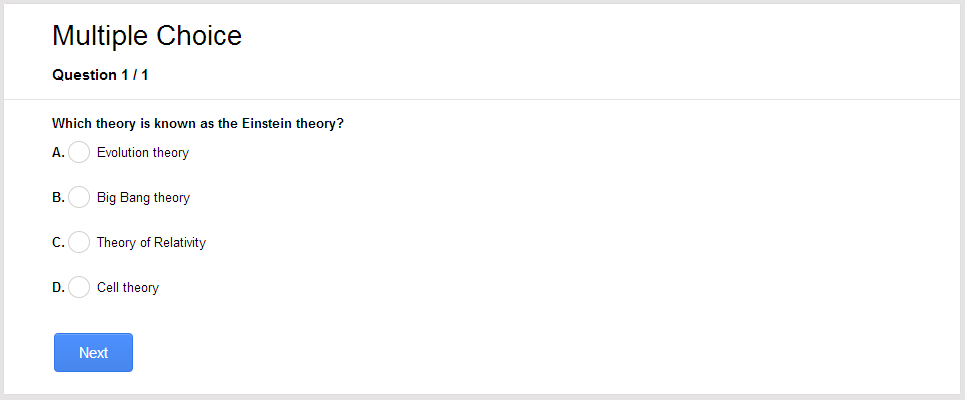 Revision Strategy 6:Comic Strip/Storyboard.
Construct a graphical representation of a topic, event or concept in a storyboard or comic
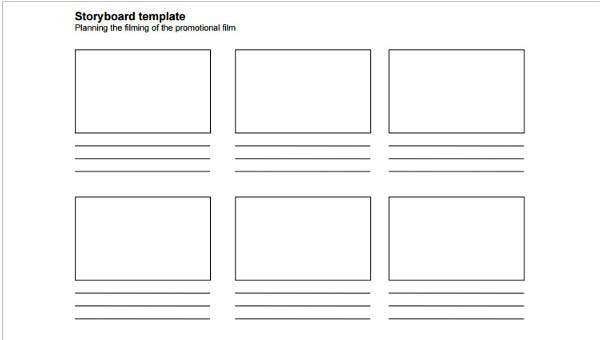 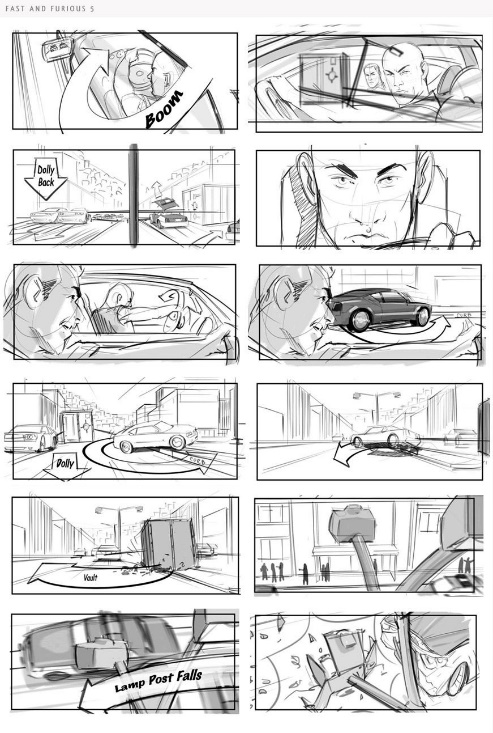 Revision Strategy 7:Flow Charts.
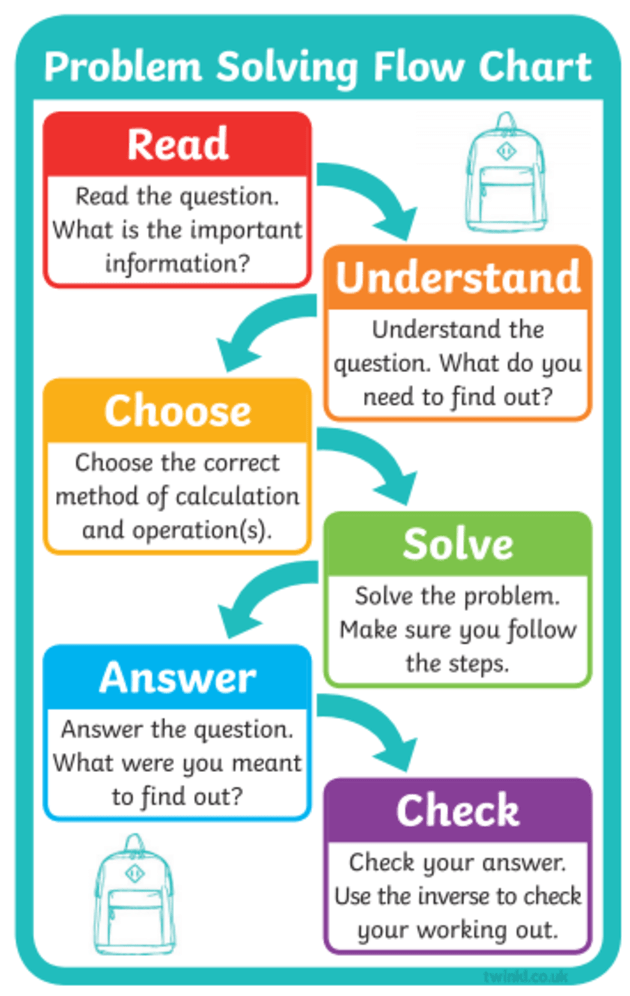 Demonstrate your understanding of topics or processes with the production of a flow chart
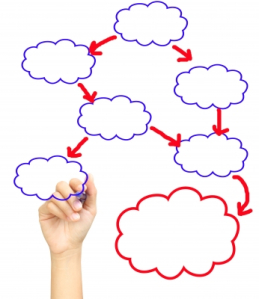 Revision Strategy 8:Washing line learning.
Cut out key vocabulary terms into the shape it represents and peg to a washing line
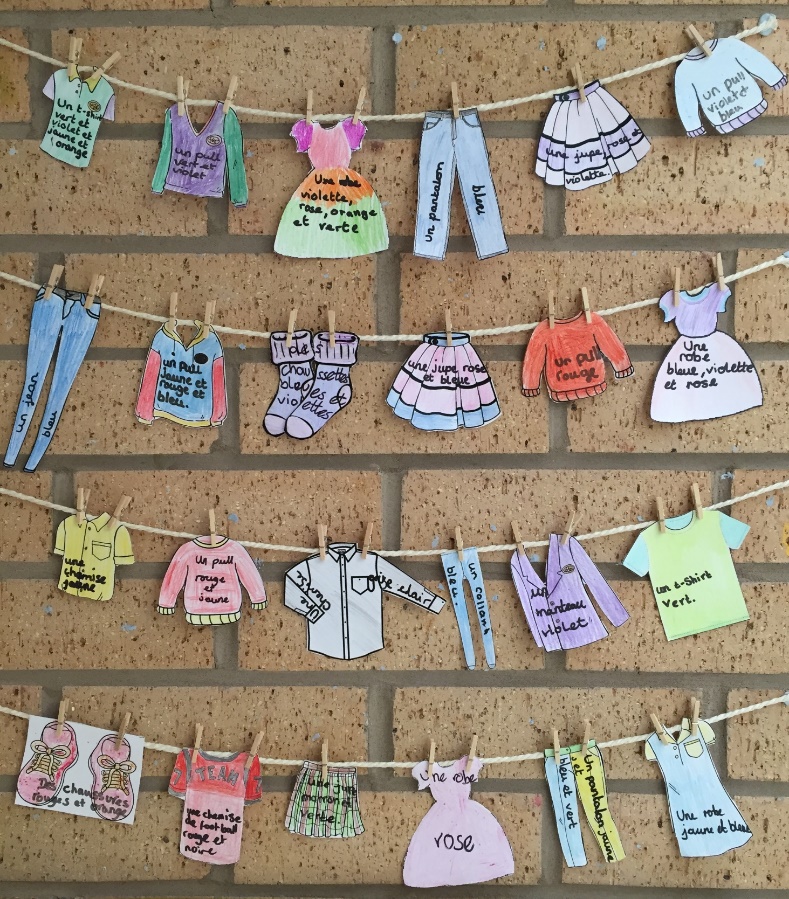 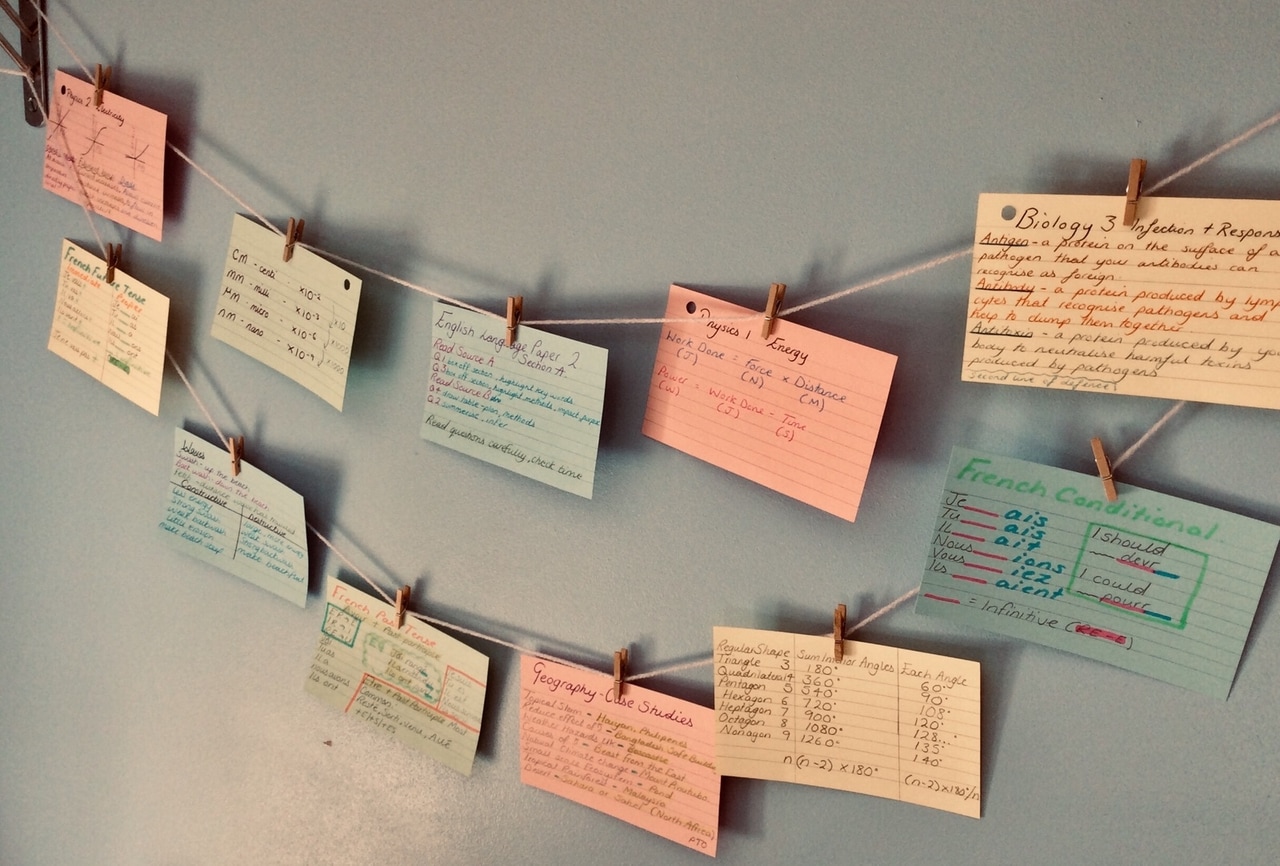 Revision Strategy 9:Clock Learning.
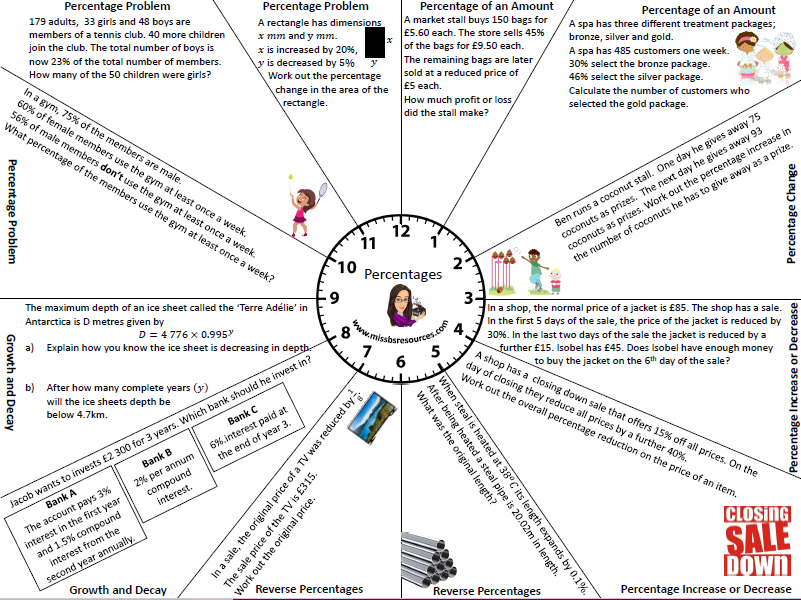 Divide a page into 12 sections (like a clock) and add information about a topic in each section
Revision Strategy 10:mnemonics.
A mnemonic is a pattern of letters that help us to remember something.
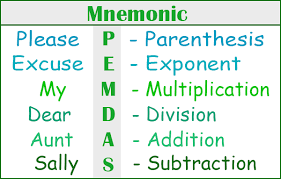 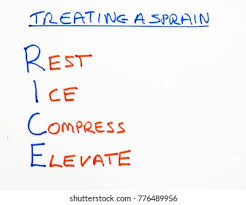 Revision Strategy 11:Test yourself.
Revision websites.
MFL:
https://www.linguascope.com/secure/default.php
Geography:
https://www.bbc.co.uk/bitesize/subjects/zrw76sg
https://www.youtube.com/playlist?list=PLcvEcrsF_9zIYkvR_YiTlQ2DkYa8-WdkX
https://timeforgeography.co.uk/
History:
https://www.youtube.com/playlist?list=PLcvEcrsF_9zKaukmBI_Ums4voCB_RP6Ys
https://www.bbc.co.uk/bitesize/subjects/zk26n39
Sport and Recreation:
https://www.bbc.co.uk/bitesize/subjects/zxf3cdm
https://www.bbc.co.uk/teach/ks3-physical-education/zrqp47h
https://www.bbc.co.uk/sport
https://www.rulesofsport.com
Computer Science:
https://www.bbc.co.uk/bitesize/subjects/zvc9q6f
https://projects.raspberrypi.org/en/codeclub
https://studio.code.org/projects/public
https://girlswhocode.com/programs/code-at-home
https://www.codecademy.com/
Science:
https://www.bbc.co.uk/bitesize/subjects/zng4d2p
https://senecalearning.com/"
Maths:
https://www.drfrostmaths.com/login.php?url=%2Fdashboard.php
English:
https://drive.google.com/drive/folders/1AWgsx6aBeZjG-_UTIsTpajMeEopnMkMk
www.literacyplanet.com (logins available from English teachers)
https://www.bbc.co.uk/bitesize/subjects/z3kw2hv
www.senecalearning.com
Expressive Arts:
https://www.bbc.co.uk/bitesize/subjects/z8tnvcw